資料１－３
有害物質排出規制に係る検討について【対象物質】
1
対象物質の選定の考え方
〇前回部会（令和3年３月23日）における議論（論点②）
・条例の排出規制の対象物質は、制定当時の発がん性及び毒性の知見やアンケート調査による府内事業者の利用実態を踏まえた上で選定されたが、平成20年に発がん性の最新の知見を踏まえ一物質を追加した以外は、その他有害性や排出実態を考慮した見直しは実施されていない。
・一方国においては、法の有害物質とは別に、有害大気汚染物質に関し平成８年以降中央環境審議会で審議を継続しており、優先取組物質の選定や、指針値等環境目標値の設定等を実施しているところ。
・優先取組物質と条例の排出規制物質の選定は発がん性及び毒性といった有害性を考慮した点で類似性がみられるが、選定の観点の大きな違いは、優先取組物質は大気濃度測定での検出やPRTR制度における大気への排出といった一定の暴露性を考慮しているが、条例では事業者の使用実態のみを考慮した点である。
・また、地方公共団体には、地域の状況を勘案し、事業者に対し必要に応じて優先取組物質の排出抑制にかかる指導・助言を行うことが求められている。
・条例の排出規制物質の選定にあたっては、法の有害物質に加え、最新の有害性の知見や一定の暴露性を踏まえて選定されている優先取組物質との整合を図るべきではないか。
・なお、令和３年予定の化管法対象物質の見直し等を受け、優先取組物質の対象物質の見直しが国で検討されていることから、この検討スケジュールに留意する必要がある。
2
検討対象物質について
対象物質の選定にあたっては、有害性や曝露性の観点を踏まえ選定され、府内で規制及び取組みが実施されてきた以下の３つの対象物質の中から検討することとする。
→重複を除く計３８種の対象物質の中から選定することとする。
3
（参考）法優先取組物質の選定時の考え方①
〇中央環境審議会第９次答申（平成22年）において、以下により優先取組物質が見直された。
〇有害大気汚染物質に該当する可能性がある物質リスト

（基本的な考え方）
　・継続的に摂取される場合には人の健康を損なう恐れがある物質で大気の汚染の原因となるもので、発がん性、吸入慢性毒性などの有害性を有しており、かつ大気濃度測定での検出やPRTR制度において大気への排出が確認されていること等一定の暴露性があり、大気経由での健康影響の可能性がある物質を選定する。なお、法の有害物質は選定から除外されている。

（選定基準）
　（１）化管法対象物質のうち、以下のいずれかの有害性クラスに該当する物質であって、
　　（ア）過去10年間において大気中からの検出例があるもの
　　（イ）（ア）以外で、これまでに化管法の規定により大気中への排出量の届出があるもの
　有害性クラス：①発がん性、②変異原性、③生殖/発生毒性、④吸入慢性毒性、⑤作業環境許容濃度から得られる吸入　　　　　　　　
　　　　　　　　　　慢性毒性、⑥感作性、⑦経口慢性毒性

　(2)既存有害大気汚染物質に該当する可能性がある物質リストのうち、（１）有害性クラスに該当し、以下に該当するもの
　　（ア）過去10年間において大気中からの検出例があるもの
　　（イ）（ア）以外で、年間製造・輸入量が100トン以上のもの
　　（ウ）（ア）以外で、モノの燃焼等により非意図的に生成されるもの

　（３）（１）（２）以外で非意図的に生成される物質であって、諸外国における規制等の対象となっており（１）有害性クラスに該当するもの

　(4)既存有害大気汚染物質に該当する可能性がある物質リストのうち、（１）有害性クラスに該当しないが健康影響の可能性があるもの

（選定物質）
　248物質
4
（参考）法優先取組物質の選定時の考え方②
〇優先取組物質

（基本的な考え方）
　・有害大気汚染物質に該当する可能性がある物質リストの中から、我が国の大気環境目標値や諸外国及び機関の大気環境保全政策の中で利用されている目標値と比較して一定程度を超える濃度で検出されている物質又は発がん性等の重篤な影響を有し一定の暴露性のある物質を選定。

（選定基準）
　（１）大気環境保全上注意を要する物質群
　　ア（ア）我が国の大気環境目標の1/10を超えるもの
　　　（イ）諸外国の目標値の幾何平均の1/10を超えるもの
　　イ　大防法附則第9項の規定による指定物質

　（２）発がん性等の重篤な有害性が確認されており一定の暴露性を有するもの
　　（１）以外で、特定第1種指定化学物質の有害性選定基準（発がん性クラス１、変異原性有、生殖毒性クラス１）に該当し、（ア）過去10年間において検出例があるもの、又は（イ）化管法に基づく大気中への排出量の届出があるもの）

（対象物質）23種
　（１）ア（ア）11種　アクリロニトリル、塩化ビニルモノマー（クロロエチレン）、クロロホルム、1,2－ジクロロエタン、
　　　　　　　　　　　　ジクロロメタン（塩化メチレン）、水銀及びその化合物、ダイオキシン類、トリクロロエチレン、
　　　　　　　　　　　　ニッケル化合物、1,3－ブタジエン、ベンゼン
　　　　ア（イ）10種　アセトアルデヒド、塩化メチル（クロロメタン）、クロム及び三価クロム化合物、六価クロム化合物、
　　　　　　　　　　　　トルエン、ヒ素、ベリリウム及びその化合物、ベンゾ[a]ピレン、ホルムアルデヒド、マンガン及びその化合物
　　　　イ　１物質　テトラクロロエチレン
　（２）（ア）１物質　酸化エチレン
　　　 （イ）０物質
5
（参考）法有害物質等の選定時の考え方
〇1970年のいわゆる公害国会において大防法が改正。有害物質６種（政令では５種）の常時排出規制を開始。
・カドミウムやフッ化水素等の有害な物質を含む粉じんによる公害が頻発していたことから、事故時の措置のみが規制対象となっていた特定物質（28物質）のうち一部の物質や、従来規制対象外であった重金属等について、常時排出規制を行う必要があることに着目。
・ばい煙の定義を拡大し、物の燃焼、合成分解その他の処理（機械的処理を除く）に伴い発生する物質のうち、人の健康または生活環境に係る被害を生ずるおそれのある下記物質について規制。
カドミウム及びその化合物
塩素
塩化水素
鉛及びその化合物
フッ素、フッ化水素及びフッ化ケイ素
窒素酸化物
※水銀は水俣条約を受けて平成30年から規制対象。
6
（参考）条例有害物質規制対象物質の選定時の考え方
〇条例制定当時の規制対象有害物質の選定にあたっては、体系的な科学的知見が蓄積されている発がん性と毒性の度合いを用いることとし、府域での使用が想定されている化学物質から以下の考え方で選定。




　
















〇これにより、C1ランク及びT1ランクの規制物質22種類（現在は23種類）を対象とした。
関係法令等で排出規制等が図られていない物質で、以下のいずれかに該当するもの
①発がん性の見地からは、人に対する発がん性が確認されているもの（C1）
②毒性の見地からは、大防法において人に対する健康影響から基準を定めた物質と同等レベルのもの（T1）
※ただし、T1で以下のいずれかに該当するものについては当面は管理物質とする
ア）測定方法が確立されていないもの
イ）呼吸器系機関への暴露濃度と健康影響等についての定量的関係を示す適切な資料の無いもの
②毒性の分類方法
　　日本産業衛生学会及び米国産業衛生専門家会議（ACGIH）の許容濃度勧告値を参考
①発がん性の分類方法
　国際がん研究機関（IARC）及びIARCの発がん性区分と同様のドイツ科学振興協会（DFG）を参考
（参考）IARC発がん性分類
グループ１　ヒトに対する発がん性がある
グループ２A　ヒトに対しておそらく発がん性がある
グループ2B　ヒトに対して発がん性がある可能性がある
グループ３　ヒトに対する発がん性について分類できない
グループ４　ヒトに対する発がん性がない
7
条例見直しにあたる対象物質選定の考え方①
以下の基本的考え方に沿って選定を行うこととする。
〇基本的考え方
　条例規制対象物質は、有害物質による大気汚染の未然防止及び環境中の大気濃度の低減を図り、大気環境における府民の健康の安全・安心を確保することを目的に、
　①有害性（発がん性及びそれ以外の有害性）が高いかどうか
　②曝露量が多いかどうか
　③他制度による規制との関係　
　④工場・事業場に規制をかける効果があるかどうか
の４つの観点から選定することとする。
8
条例見直しにあたる対象物質選定の考え方②
〇各観点の判断基準は以下のとおり
9
条例見直しにあたる対象物質の選定①
先の４つの観点を踏まえ、条例規制対象物質を以下の通り選定する。
（１）法優先取組物質【22種】



観点①（有害性）：いずれの物質も有害性が高いと判断できる。
観点②（曝露量）：一定の曝露量があると判断できる。
観点③（他制度との関係）：以下の物質については他制度において規制が十分されていると判断できる。
　・ダイオキシン類：廃棄物焼却炉や製鋼用電気炉から非意図的に排出されるダイオキシン類については、ダイオキシン類特別措置法で大気規制が実施されており、また全て副生成物であり工場・事業場からは大気中へは主にばいじんとして排出されることから、大防法の施設の横出し・裾下げ規制を実施している条例ばいじん規制で一定の飛散防止を図ることができる。
　・ベンゾ(a)ピレン：主に固定発生源及び移動発生源からの物の燃焼に伴い非意図的に排出される物質であり、固定発生源からは主にばいじんとして排出されることから、条例ばいじん規制で一定の飛散防止を図ることができる。
観点④（規制の効果）：塗料中のトルエン、接着剤中のトルエン・ホルムアルデヒドや、自動車排ガス中の１．３ブタジエン・アセトアルデヒド・ベンゼン・ホルムアルデヒド・トルエン等工場・事業場以外から多く排出される物質もあるが、これらを含む全ての物質が工場・事業場において使用・排出されるものであり塗装施設や乾燥施設等から排出される可能性があることから、大気濃度の減少による府民の安全・安心の確保の点では規制の効果はあると判断できる。
→以上より、ダイオキシン類、ベンゾ(a)ピレンを除く20種類を選定してはどうか
10
10
条例見直しにあたる対象物質の選定②
（２）法有害物質等【７種】


観点①（有害性）：GHS分類から、いずれの物質も有害性は高いと判断できる。
観点②（曝露量）：いずれの物質も法の届出施設があり、PRTR排出量からも一定の曝露量はあると判断できる。
観点③（他制度との関係）：以下の物質については他制度において規制が十分されていると判断できる。
　・フッ素及びフッ化水素及びフッ化ケイ素：水に溶けやすい物質であり、ガス体として排出されるフッ化物の大部分は、フッ化水素と四フッ化ケイ素であるが、これらは大気中に排出されると湿性・乾性沈着により比較的早い速度で取り除かれることから、一定規模以上の施設が規制対象となっている法制度のみで一定程度の飛散防止が可能である。また、塩化水素の排出規制により一定の飛散防止を図ることができるという条例制定当時の考え（※）が現在でも変わらないとすることができる。
※小規模施設からのこれらの物質の主な発生源は廃棄物焼却炉からのフッ化水素であるが、塩化水素の処理装置（例：アルカリ湿式吸収、消石灰-バグフィルター）がフッ化水素除去にも効果的。
　・窒素酸化物：法では他の有害物質に比べ非常に多くの施設が対象となっており、法の届出状況から府内には多くの届出施設が既に存在し、現在の法規制の中で一定の飛散防止を図ることが可能。
観点④（規制の効果）：いずれの物質も工場・事業場から排出される可能性があることから、規制の効果はあると判断できる。

→以上より、鉛及びその化合物、カドミウム及びその化合物、水銀及びその化合物、塩素、塩化水素の５物質を選定してはどうか。
11
条例見直しにあたる対象物質の選定③
（３）　（１）（２）を除く現行条例規制対象物質【９種】


観点①（有害性）：有害大気汚染物質に該当する可能性のある物質でないホスゲン、N-エチルアニリンの２物質については、GHS分類の観点から有害性が高いと判断でき、これら９物質全て有害性は高いと判断できる。
観点②（曝露量）：有害大気汚染物質に該当する可能性のある物質の７物質については優先取組物質の検討において除外されていること、その他２物質については条例で廃棄物焼却炉以外の届出施設が無いことから、いずれの物質も曝露量は少ないと判断できる。
観点③（他制度との関係）：大気環境に係る主な他制度はない。
観点④（規制の効果）：いずれの物質も工場・事業場から排出される可能性があることから、規制の効果はあると判断できる。

→以上より、観点①③④には該当するものであるが、観点②において対象から除外すべきと判断できることから、当該９物質は全て対象外としてはどうか。
⇒以上より、（１）20物質（２）５物質の計25物質を規制対象物質としてはどうか。
　ただし、今後の規制手法及び対象施設の議論を踏まえ適宜見直しを行う。
12
検討対象物質の一覧
13
（参考）検討対象物質について【①アクリロニトリル】
14
（参考）検討対象物質について【②塩化メチル（クロロメタン）】
15
（参考）検討対象物質について【③クロロホルム】
16
（参考）検討対象物質について【④1,2-ジクロロエタン】
17
（参考）検討対象物質について【⑤塩化メチレン（ジクロロメタン）】
18
（参考）検討対象物質について【⑥テトラクロロエチレン】
19
（参考）検討対象物質について【⑦トリクロロエチレン】
20
（参考）検討対象物質について【⑧1,3-ブタジエン】
21
（参考）検討対象物質について【⑨アセトアルデヒド】
22
（参考）検討対象物質について【⑩トルエン】
23
（参考）検討対象物質について【⑪クロム及び三価クロム化合物】
24
（参考）検討対象物質について【⑫六価クロム化合物】
25
（参考）検討対象物質について【⑬塩化ビニルモノマー（クロロエチレン）】
26
（参考）検討対象物質について【⑭ベンゼン】
27
（参考）検討対象物質について【⑮ホルムアルデヒド】
28
（参考）検討対象物質について【⑯酸化エチレン（エチレンオキシド）】
29
（参考）検討対象物質について【⑰ベリリウム及びその化合物】
※　届出事業者数が２社以下であり、事業者の機密情報保持のため「X」として公表。
30
（参考）検討対象物質について【⑱マンガン及びその化合物】
31
（参考）検討対象物質について【⑲ニッケル化合物】
32
（参考）検討対象物質について【⑳ヒ素及びその化合物】
※　届出事業者数が２社以下であり、事業者の機密情報保持のため「X」として公表。
33
（参考）検討対象物質について【㉑ベンゾ[a]ピレン】
34
（参考）検討対象物質について【㉒ダイオキシン類】
35
（参考）検討対象物質について【㉓鉛及びその化合物】
36
（参考）検討対象物質について【㉔カドミウム及びその化合物】
※　届出事業者数が２社以下であり、事業者の機密情報保持のため「X」として公表。
37
（参考）検討対象物質について【㉕水銀及びその化合物】
38
（参考）検討対象物質について【㉖塩素】
39
（参考）検討対象物質について【㉗塩化水素】
40
（参考）検討対象物質について【㉘フッ素、フッ化水素、フッ化ケイ素】
41
（参考）検討対象物質について【㉙窒素酸化物】
42
（参考）検討対象物質について【㉚アニシジン】
43
（参考）検討対象物質について【㉛アンチモン及びその化合物】
44
（参考）検討対象物質について【㉜N-エチルアニリン】
45
（参考）検討対象物質について【㉝クロロニトロベンゼン】
46
（参考）検討対象物質について【㉞臭素】
※　届出事業者数が２社以下であり、事業者の機密情報保持のため「X」として公表。
47
（参考）検討対象物質について【㉟銅及びその化合物】
48
（参考）検討対象物質について【㊱バナジウム及びその化合物】
49
（参考）検討対象物質について【㊲ホスゲン】
50
（参考）検討対象物質について【㊳N-メチルアニリン】
※　届出事業者数が２社以下であり、事業者の機密情報保持のため「X」として公表。
51
（参考）「検討対象物質について（P14－P51）」の注釈
〇出典
・環境省「化学物質ファクトシート2012年版」、　「PRTRインフォメーション広場」
・経済産業省HP「化学物質の製造輸入数量」
・厚生労働省HP「GHS対応モデルラベル・モデルSDS情報」
〇府内大気濃度について
・カドミウム及びその化合物、鉛及びその化合物、アンチモン及びその化合物、銅及びその化合物、バナジウム及びその化合物は府立環境農林水産総合研究所による2019年モニタリングデータ。
・その他は国指針等に基づく2018年モニタリングデータの各測定局年平均値の平均。
〇中央環境審議会での検討、条例制定時の検討欄について
・中央環境審議会は「今後の有害大気汚染物質対策のあり方について」の各答申より、条例関係は大阪府公害対策審議会資料より。
・中央環境審議会における評価値の算出は、発がん性について閾値があるとされた物質についてはユニットリスクから生涯リスク（10-5）に相当する値を評価値とし、それ以外の物質についてはNOAEL・LOAEL等を不確実係数で除した値を評価値としている。ともに算出される場合は両者のうち低い方を評価値とする。
・ユニットリスク：汚染物質が１μg/m3含まれている大気を一生涯を通じて人が吸入した場合のがんの発生確率の増加分。
・生涯リスクレベル：人が一生涯を通じてその濃度に曝露され続けた場合、暴露されなかった場合に比べて死亡する人が増加する割合。中央環境審議会で10-5と設定されている。
・不確実係数：健康リスク評価を行う際に、科学的知見及びそのデータにおける不確実性を考慮して評価値の算出に用いる係数。
・NOAEL（無毒性量・No Observed Adverse Effect Level）：複数の用量（濃度）群を用いた実験動物に対する毒性試験において、有害影響が認められない最高用量（濃度）のこと。
・LOAEL（最小毒性量・Lowest Observed Adverse Effect Level）：化学物質の毒性試験では、複数の用量（濃度）段階で動物への影響を観察するが、そのうち何らかの毒性（悪影響）が見られた最小用量（濃度）のこと。
・想定環境濃度：排出口における濃度基準を設定するための指標としての周辺環境濃度として府で算出した値。曝露濃度と健康影響との定量的関係を示す資料からの数値を不確定係数で除して算出。
52
（参考）「化学物質の審査及び製造等の規制に関する法律」（化審法）の概要
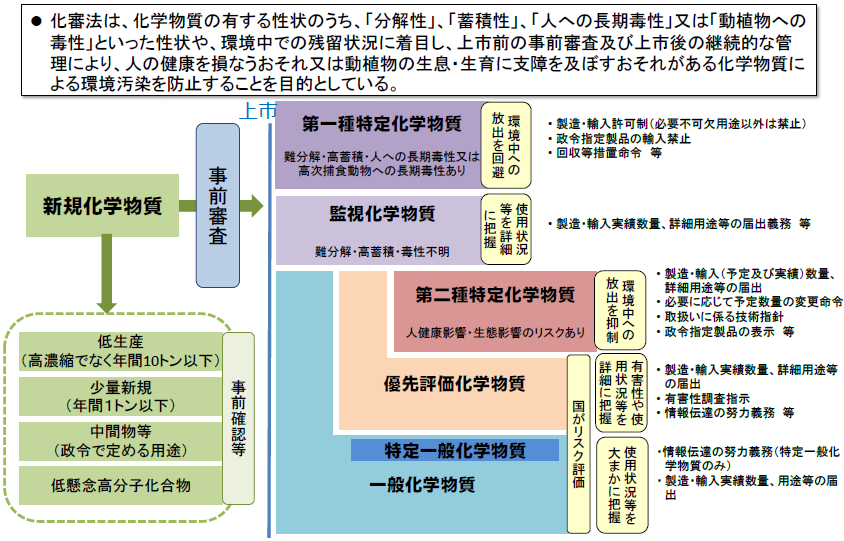 出典：経済産業省HP
53
（参考）「安全衛生法特定化学物質障害予防規則」（特化則）の概要
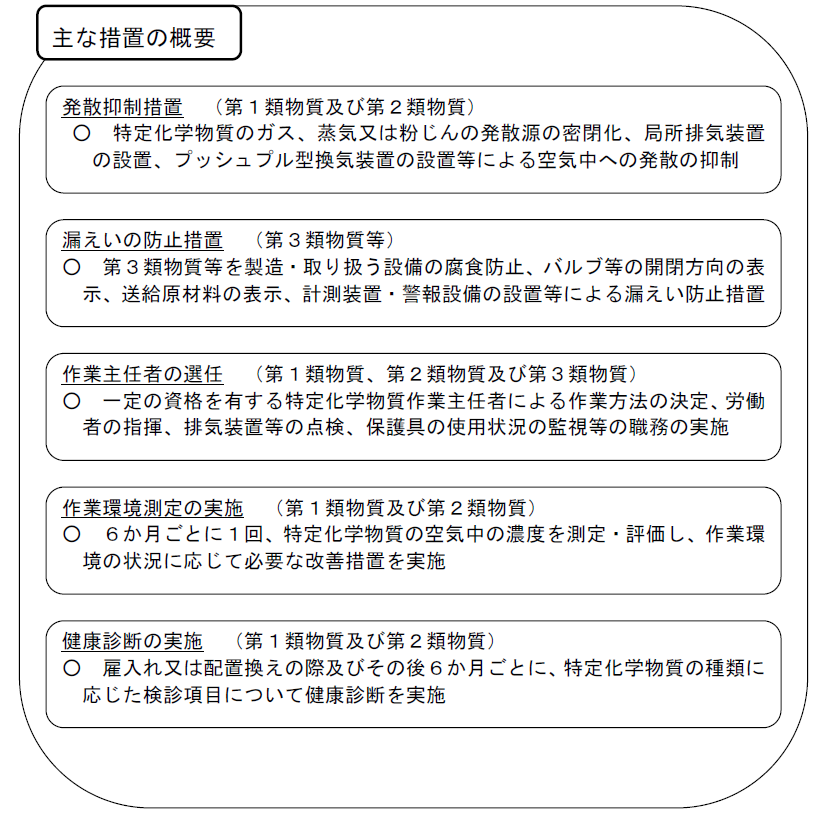 特定化学物質の種類
① 第１類物質
がん等の慢性障害を引き起こす物質のうち、特に有害性が高く、製造工程で特に厳重な管理（製造許可）を必要とするもの

② 第２類物質
がん等の慢性障害を引き起こす物質のうち、第１類物質に該当しないもの

③ 第３類物質
大量漏えいにより急性中毒を引き起こす物質
出典：厚生労働省HP
54